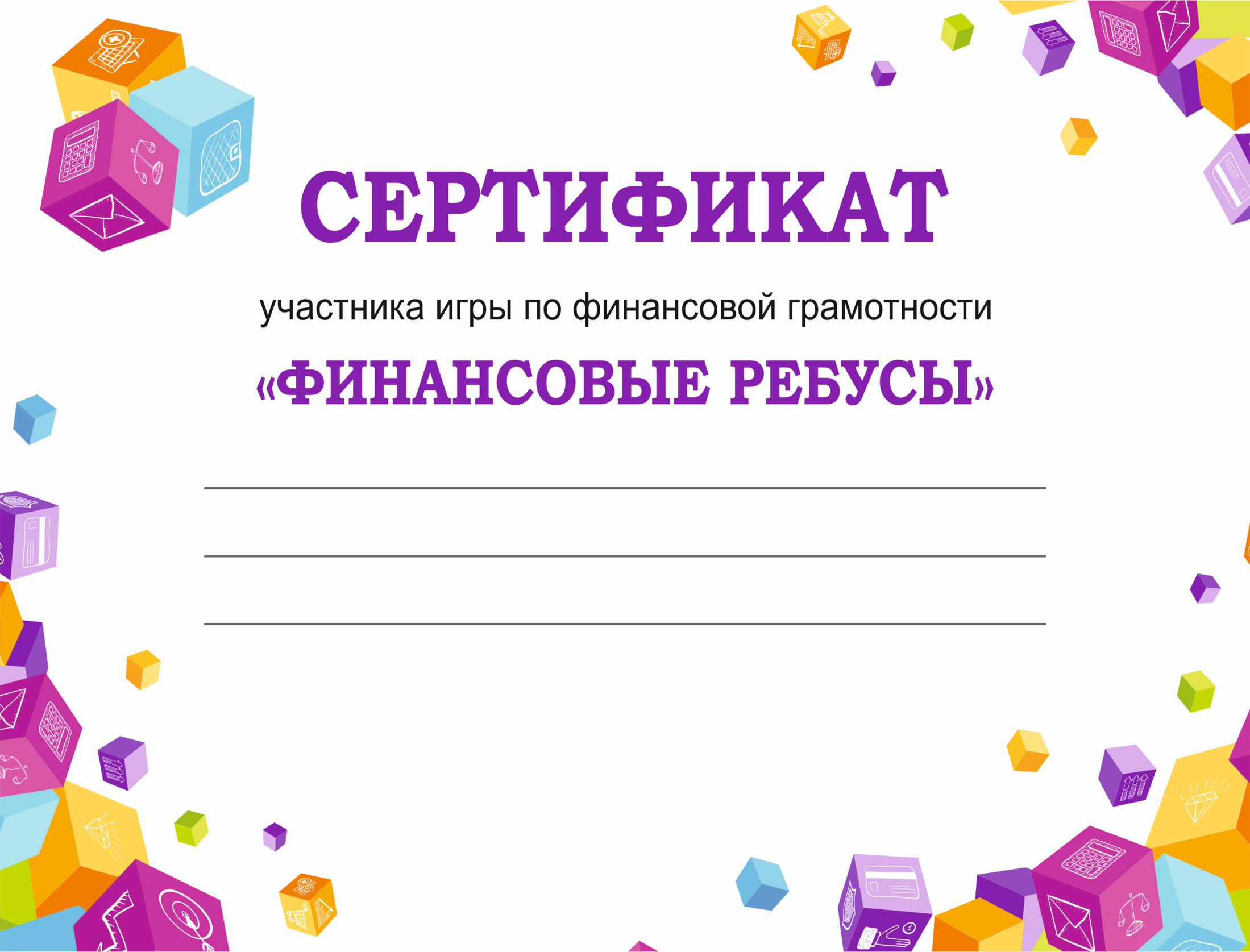 ученицы 3 класса

МБОУ «Бичурга-Баишевская СОШ»

Ванюшиной Ульяны
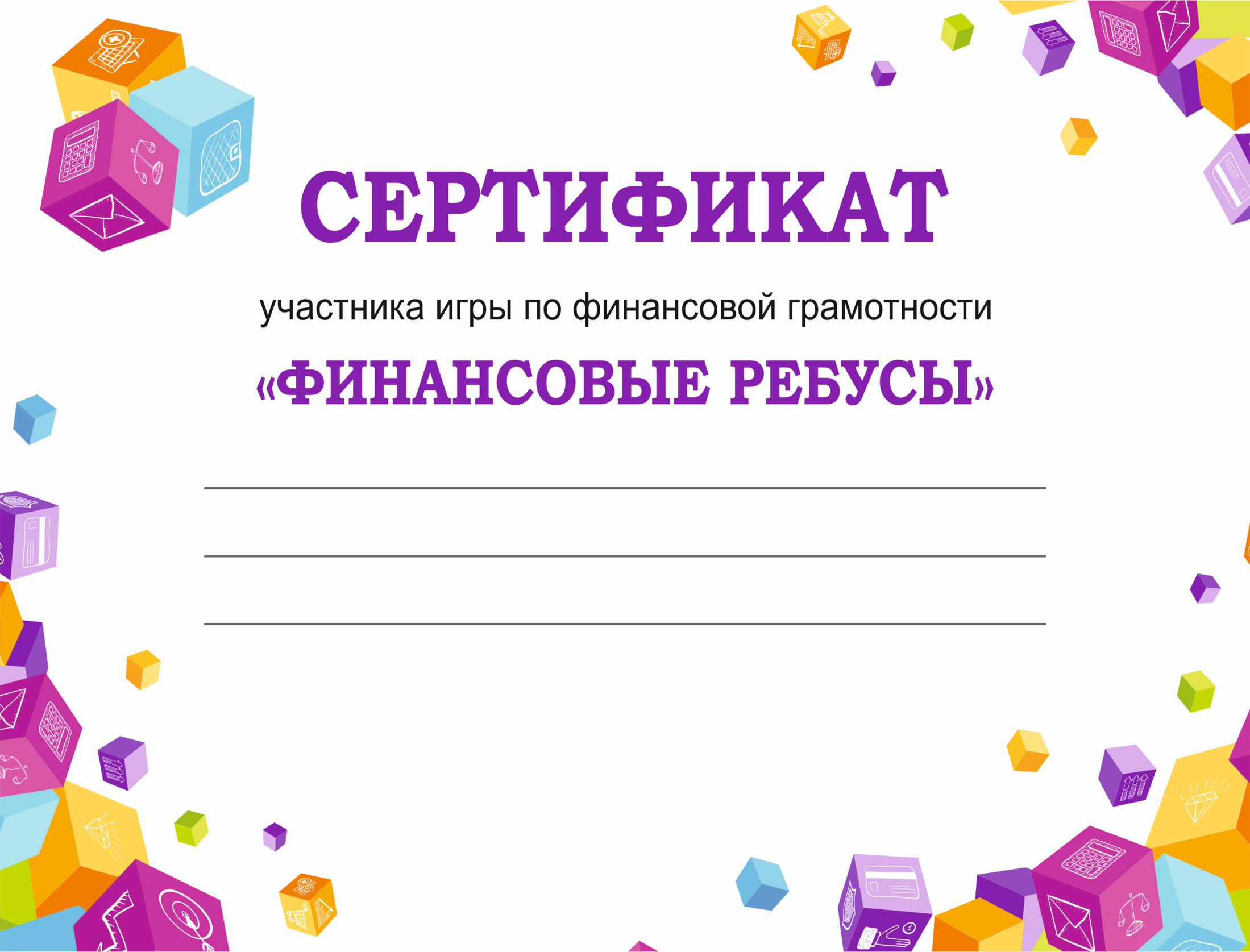 ученика 3 класса

МБОУ «Бичурга-Баишевская СОШ»

Фадеева Артема
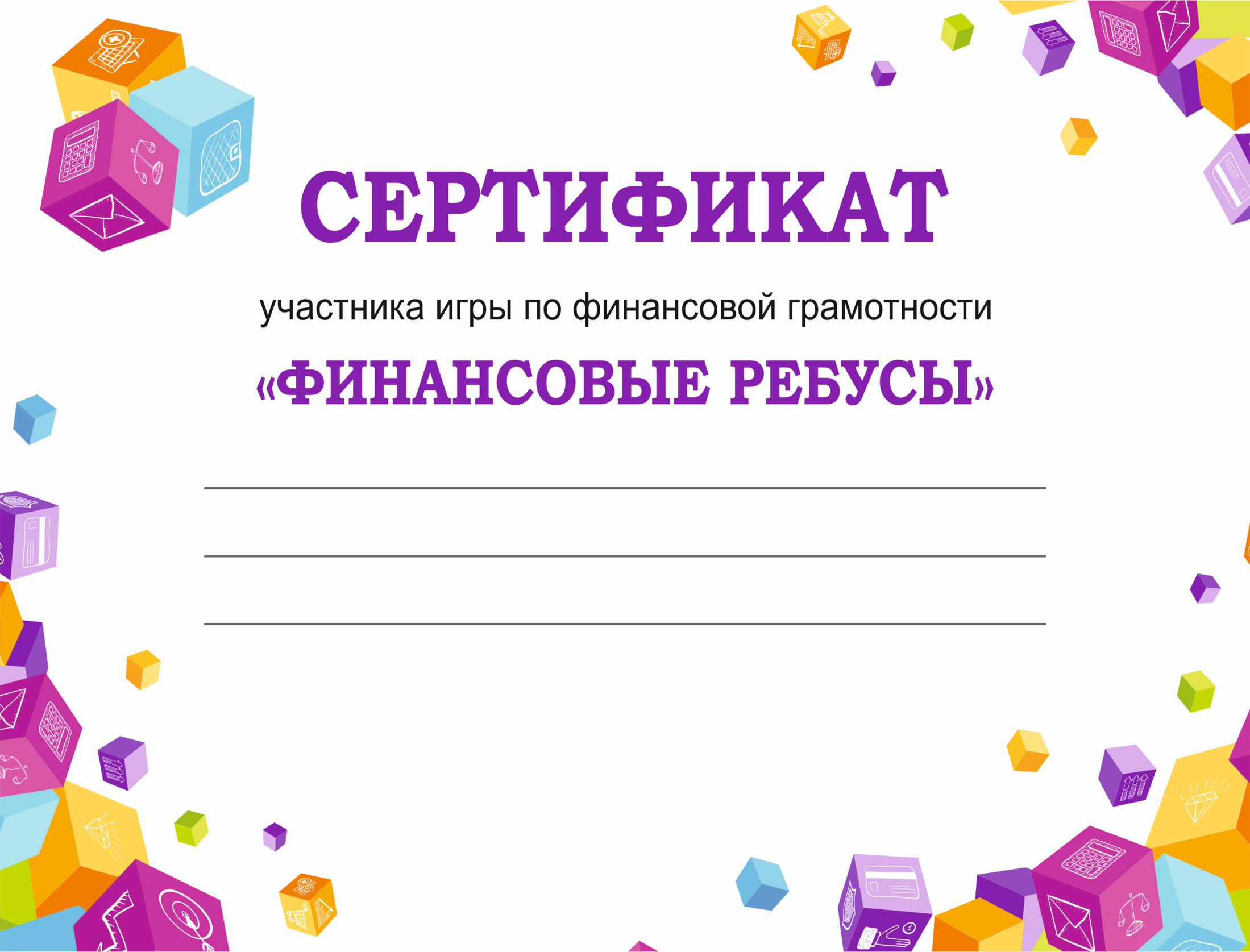 ученицы 3 класса

МБОУ «Бичурга-Баишевская СОШ»

Кадеевой Снежаны
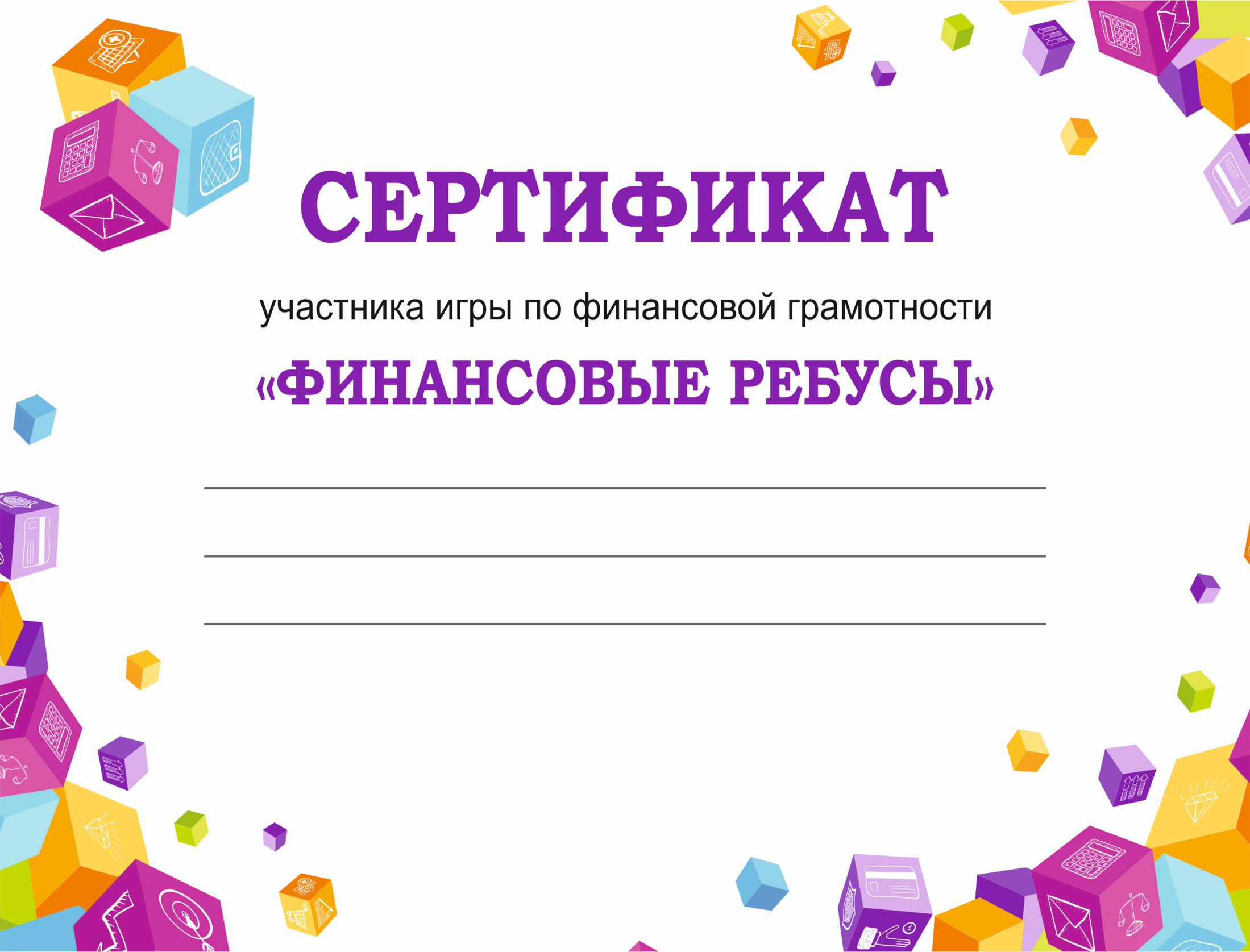 ученицы 3 класса

МБОУ «Бичурга-Баишевская СОШ»

Мышкиной Полины
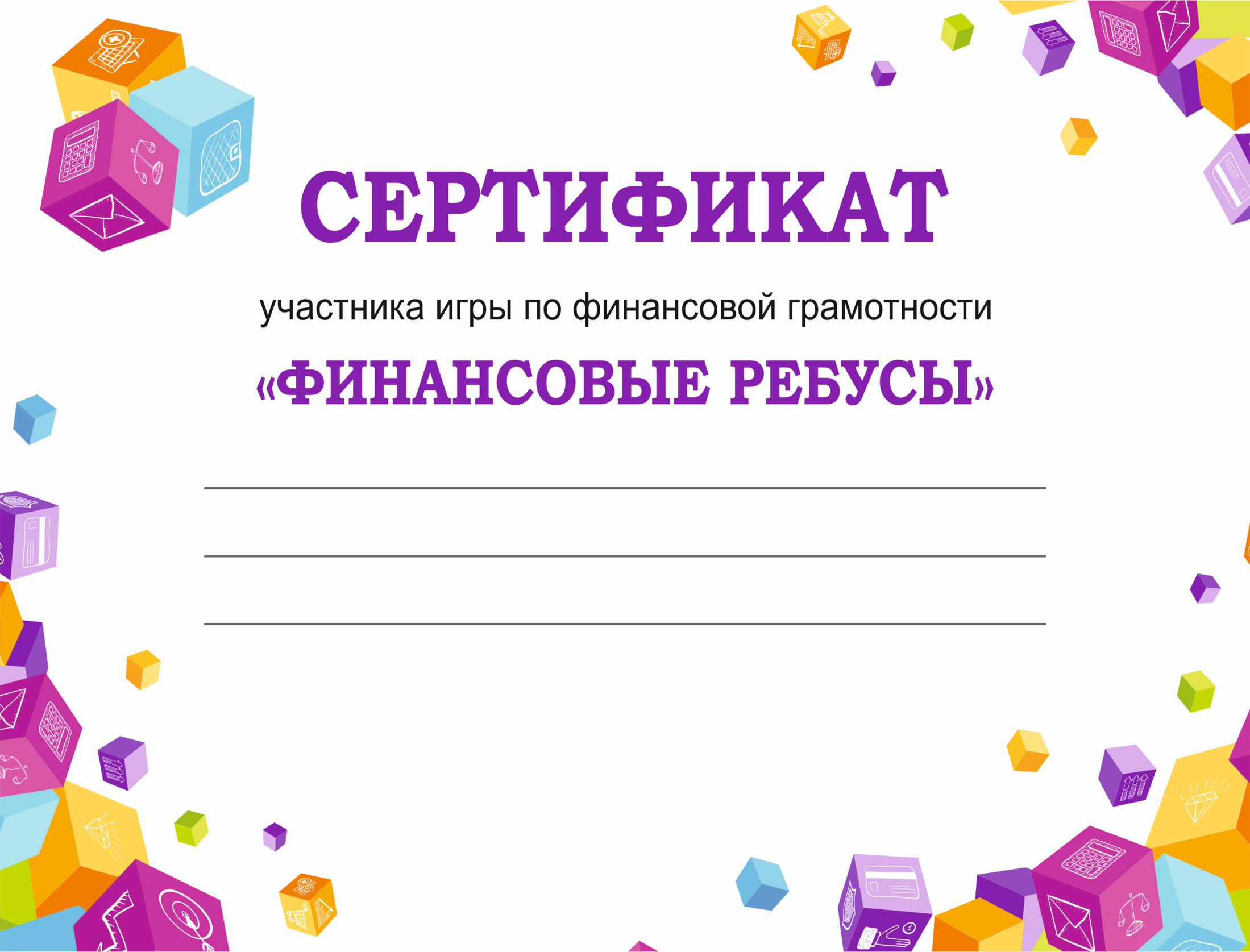 ученицы 3 класса

МБОУ «Бичурга-Баишевская СОШ»

Безруковой Софии
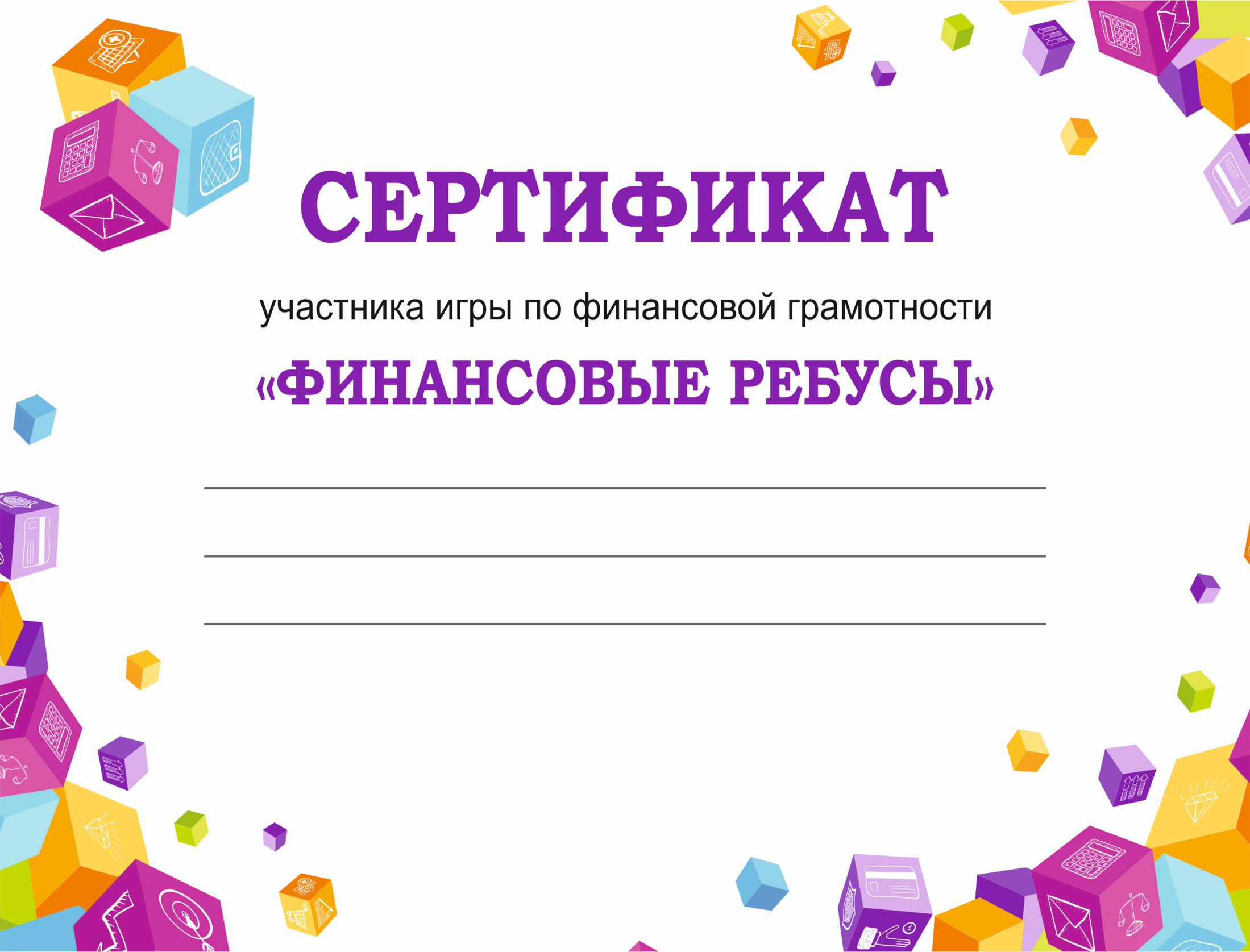 ученицы 3 класса

МБОУ «Бичурга-Баишевская СОШ»

Губановой Аделины
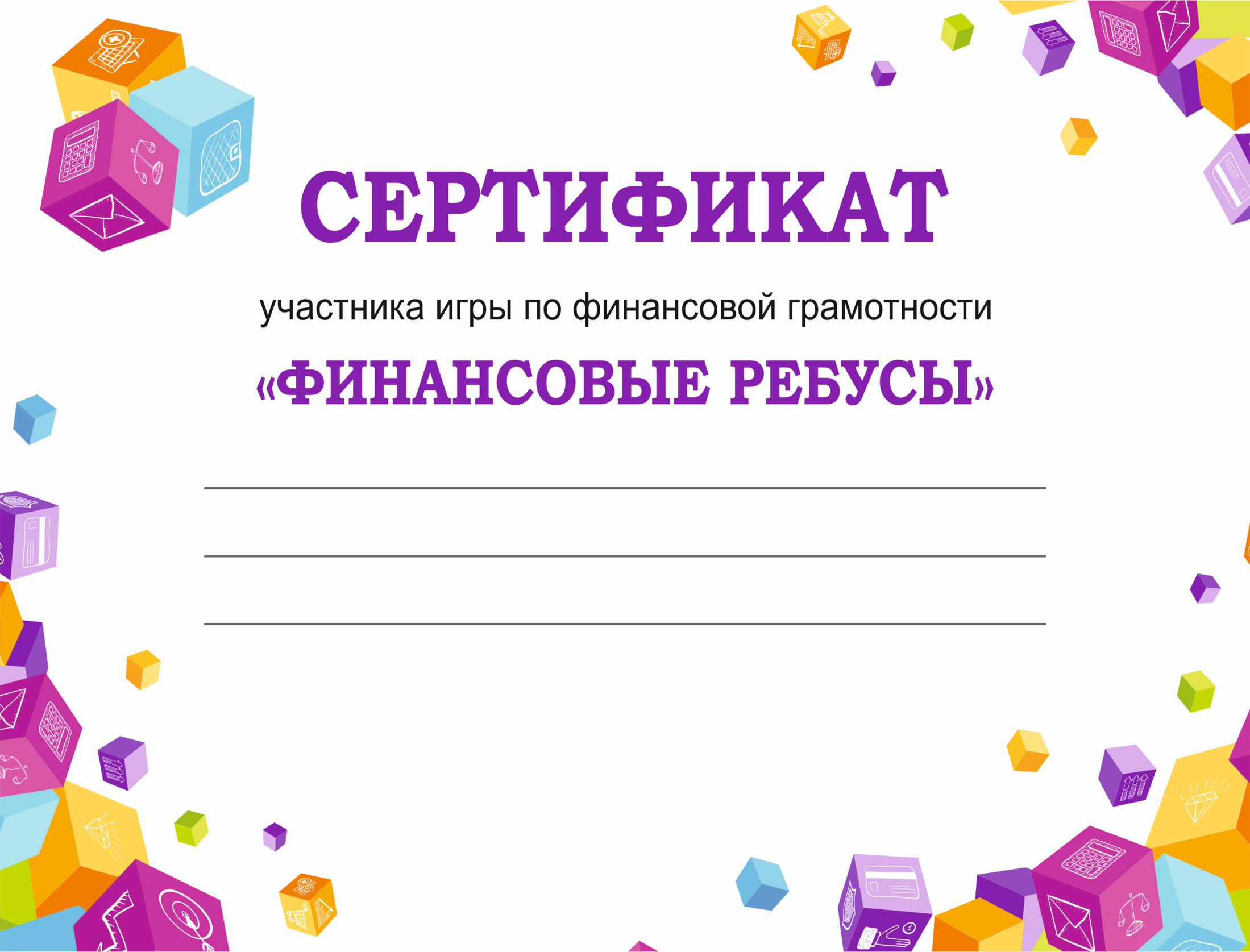 ученицы 3 класса

МБОУ «Бичурга-Баишевская СОШ»

Тутаевой Елизаветы